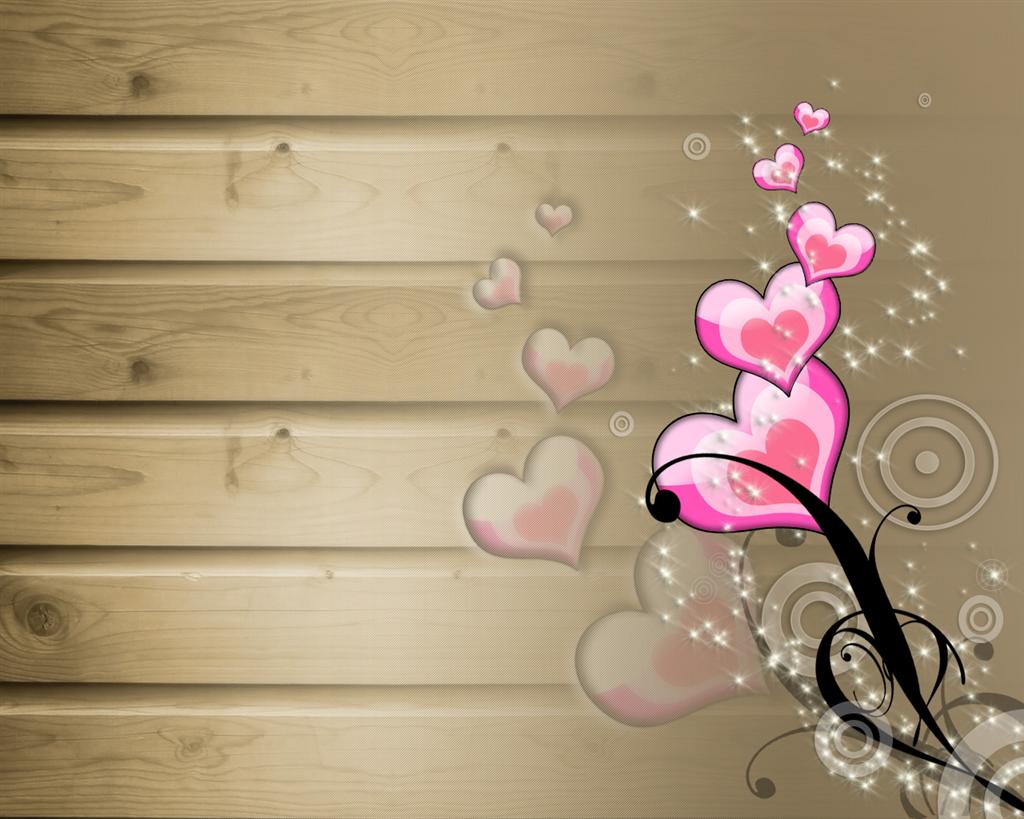 الرياضة
صحة 
وسعادة
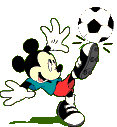 أهداف المحطة
أهداف تعليمية:.
أن يتعرف الطالب إلى أهمية الرياضة. 
أن يتعرف الطالب إلى أنواع الرياضة الموجودة في النص " الرياضة صحة وسعادة".
أن يوضح الطالب ما هي فوائد الرياضة.
أن يميز الطالب بين عمليات الرياضة المختلفة.
أن يختار الطالب نوع الرياضة المفضلة بالنسبة له.
أن يقيم الطالب التعلم المحوسب. 

أهداف تربوية:
أن يذوت التلميذ قيمة التربية البدنية في الحفاظ على صحة الانسان.
أن يدرك التلميذ أهمية الانضباط في تنفيذ التعليمات.
أن يعدد الطالب أنواع الرياضة التي يعرفها.
أن يحدد الطالب موقفه من استخدام الحاسوب قبل التطرق للفعاليات الموجودة داخله.
أن يشرح الطالب عن أهمية الرياضة.
أن يوضح الطالب ما هي فوائد الرياضة.
أن يشير الطالب الى أنواع الرياضة الموجودة في الحديث "عَلِّموا أولادَكم السِّباحَةَ والرِّمايَةَ ورُكوبَ الخَيل"
أن يميز الطالب بين عمليات الرياضة المختلفة.
أن يستخرج الطالب أنواع الرياضة الموجودة في النص " الرياضة صحة وسعادة".
أن يتقن الطالب استخدام الحاسوب وذلك من خلال الفعاليات الموجودة في داخله.
أن يختار الطالب الاجابة الصحيحة في كل سؤال من الاسئلة المرافقة للنص "الرياضة صحة وسعادة".
أن يختار الطالب نوع الرياضة المفضلة بالنسبة اليه.
أن يقارن الطالب بين طريقة التعليم من خلال الحاسوب وبين طريقة التعليم التقليدية.
بعد أن رأيت كُلًّا من الصورتين، ماذا تتوقع أن يكون مضمون النص الذي سوف نتعلمه؟ خمن في داخلك ومن ثم اضغط التالي.
التالي
بعد أن عبرت عن أفكارك حول الصورة التي عُرضت أمامك، توجه الآن إلى النص واقرأه قراءة تامة، ومن ثم أجب عن الأسئلة التي تليه بالشكل الصحيح، لكي تتمكن من اللعب في الفعالية النهائية.
التالي
الرياضة صحة وسعادة
الرِّياضَة تَدْريبٌ وَتَمْرينٌ لأَعْضاءِ الْجِسْمِ، نُمارِسُها بِأَشْكالٍ وَأَنْواعٍ مُخْتَلِفَةٍ، مِنْها كُرَةُ الْقَدَمِ، كُرَةُ السَّلَّةِ، السِّباحَةِ، رُكوبُ الْخَيْلِ وَغَيْرُها.
		يُمارِسُ الْكَثيرُ مِنَ النّاسِ الرِّياضَةَ، فَهُمْ يَرَوْنَ أَنَّ الرِّياضَةَ تُحافِظُ عَلى سَلامَةِ الْجِسْمِ، وَأَنَّها تُقَوّي الْعَضَلاتِ، وَتُنَشِّطُ عَمَلَ الدَّوْرَةِ الدَّمَوِيَّةِ، كَما أَنَّها تُحافِظُ عَلى خِفَّةِ الْحَرَكَةِ وَرَشاقَةِ الأَبْدانِ.
		بَعْضُ النّاسِ الَّذينَ لا يُحِبّونَ مُمارَسَةَ الرِّياضَةِ يَرَوْنَ أَنَّها تُتْعِبُ أَبْدانَهُمْ وَتُرْهِقُ أَجْسامَهُمْ، وَالْبَعْضُ الآخَرُ الَّذي لا يُحِبُّ الرِّياضَةَ يَرى أَنَّها تَحْتاجُ إِلى ساعاتٍ لا تَتَوَفَّرُ في يَوْمِ عَمَلِهِ الطَّويلِ. 
		أَنا أَعْتَقِدُ أَنَّ هؤُلاءِ الأَشْخاصَ إِذا مارَسوا الرِّياضَةَ بِشَكْلٍ مُنَظَّمٍ، فَلَنْ يَشْعُروا بِالتَّعَبِ الْبَدَنِيِّ أَوِ الإرْهاقِ؛ وَعِنْدَها سَيُحِبّونَها حَتْمًا.
		أَمّا الْبَعْضُ الآخَرُ إِذا نَجَحوا في تَنْظيمِ أَوْقاتِ عَمَلِهِمْ، فَإِنَّهُمْ سَيَجِدونَ الْوَقْتَ لِمُمارَسَةِ الرِّياضَةِ الَّتي يُحِبّونَها. أَنا أُحِبُّ أَنْ أُمارِسَ رِياضَةَ السِّباحَةِ، فَأَلْتَقي بِالأَصْدِقاءِ وَنَسْتَمْتِعُ في السِّباحَةِ الَّتي تُنْعِشُنا في أَيّامِ الصَّيْفِ، وَالَّتي تُعْطينا الدِّفْءَ في أَيّامِ الشِّتاءِ.
		أَنْتُمْ أَيْضًا، اخْتاروا الرِّياضَةَ الَّتي تُحِبّونَها وَقوموا بِمُمارَسَتِها، لأَنَّ الرِّياضَةَ كَعادَةٍ كُلُّها صِحَّةٌ وَسَعادَةٌ.

(الْمَصْدَرُ: الْعَرَبِيَّةُ لُغَتُنا لِلصَّفِّ الثّاني)
الذهاب إلى الأسئلة
من فوائد الرياضة أنها ....... ؟
أ) تزيد من السمنة .
ب) ترهق الأبدان .
ج) تحافظ على خفة الحركة ورشاقة الأبدان .
العودة إلى النص
الرياضة صحة وسعادة
الرِّياضَة تَدْريبٌ وَتَمْرينٌ لأَعْضاءِ الْجِسْمِ، نُمارِسُها بِأَشْكالٍ وَأَنْواعٍ مُخْتَلِفَةٍ، مِنْها كُرَةُ الْقَدَمِ، كُرَةُ السَّلَّةِ، السِّباحَةِ، رُكوبُ الْخَيْلِ وَغَيْرُها.
		يُمارِسُ الْكَثيرُ مِنَ النّاسِ الرِّياضَةَ، فَهُمْ يَرَوْنَ أَنَّ الرِّياضَةَ تُحافِظُ عَلى سَلامَةِ الْجِسْمِ، وَأَنَّها تُقَوّي الْعَضَلاتِ، وَتُنَشِّطُ عَمَلَ الدَّوْرَةِ الدَّمَوِيَّةِ، كَما أَنَّها تُحافِظُ عَلى خِفَّةِ الْحَرَكَةِ وَرَشاقَةِ الأَبْدانِ.
		بَعْضُ النّاسِ الَّذينَ لا يُحِبّونَ مُمارَسَةَ الرِّياضَةِ يَرَوْنَ أَنَّها تُتْعِبُ أَبْدانَهُمْ وَتُرْهِقُ أَجْسامَهُمْ، وَالْبَعْضُ الآخَرُ الَّذي لا يُحِبُّ الرِّياضَةَ يَرى أَنَّها تَحْتاجُ إِلى ساعاتٍ لا تَتَوَفَّرُ في يَوْمِ عَمَلِهِ الطَّويلِ. 
		أَنا أَعْتَقِدُ أَنَّ هؤُلاءِ الأَشْخاصَ إِذا مارَسوا الرِّياضَةَ بِشَكْلٍ مُنَظَّمٍ، فَلَنْ يَشْعُروا بِالتَّعَبِ الْبَدَنِيِّ أَوِ الإرْهاقِ؛ وَعِنْدَها سَيُحِبّونَها حَتْمًا.
		أَمّا الْبَعْضُ الآخَرُ إِذا نَجَحوا في تَنْظيمِ أَوْقاتِ عَمَلِهِمْ، فَإِنَّهُمْ سَيَجِدونَ الْوَقْتَ لِمُمارَسَةِ الرِّياضَةِ الَّتي يُحِبّونَها. أَنا أُحِبُّ أَنْ أُمارِسَ رِياضَةَ السِّباحَةِ، فَأَلْتَقي بِالأَصْدِقاءِ وَنَسْتَمْتِعُ في السِّباحَةِ الَّتي تُنْعِشُنا في أَيّامِ الصَّيْفِ، وَالَّتي تُعْطينا الدِّفْءَ في أَيّامِ الشِّتاءِ.
		أَنْتُمْ أَيْضًا، اخْتاروا الرِّياضَةَ الَّتي تُحِبّونَها وَقوموا بِمُمارَسَتِها، لأَنَّ الرِّياضَةَ كَعادَةٍ كُلُّها صِحَّةٌ وَسَعادَةٌ.

(الْمَصْدَرُ: الْعَرَبِيَّةُ لُغَتُنا لِلصَّفِّ الثّاني)
الذهاب إلى الأسئلة
الرياضة هي تدريب وتمرين ل:
أ) لجميع أعضاء الجسم.
ب) اليدين فقط.
ج) الرجلين فقط.
العودة إلى النص
الرياضة صحة وسعادة
الرِّياضَة تَدْريبٌ وَتَمْرينٌ لأَعْضاءِ الْجِسْمِ، نُمارِسُها بِأَشْكالٍ وَأَنْواعٍ مُخْتَلِفَةٍ، مِنْها كُرَةُ الْقَدَمِ، كُرَةُ السَّلَّةِ، السِّباحَةِ، رُكوبُ الْخَيْلِ وَغَيْرُها.
 يُمارِسُ الْكَثيرُ مِنَ النّاسِ الرِّياضَةَ، فَهُمْ يَرَوْنَ أَنَّ الرِّياضَةَ تُحافِظُ عَلى سَلامَةِ الْجِسْمِ، وَأَنَّها تُقَوّي الْعَضَلاتِ، وَتُنَشِّطُ عَمَلَ الدَّوْرَةِ الدَّمَوِيَّةِ، كَما أَنَّها تُحافِظُ عَلى خِفَّةِ الْحَرَكَةِ وَرَشاقَةِ الأَبْدانِ.
بَعْضُ النّاسِ الَّذينَ لا يُحِبّونَ مُمارَسَةَ الرِّياضَةِ يَرَوْنَ أَنَّها تُتْعِبُ أَبْدانَهُمْ وَتُرْهِقُ أَجْسامَهُمْ، وَالْبَعْضُ الآخَرُ الَّذي لا يُحِبُّ الرِّياضَةَ يَرى أَنَّها تَحْتاجُ إِلى ساعاتٍ لا تَتَوَفَّرُ في يَوْمِ عَمَلِهِ الطَّويلِ. 
أَنا أَعْتَقِدُ أَنَّ هؤُلاءِ الأَشْخاصَ إِذا مارَسوا الرِّياضَةَ بِشَكْلٍ مُنَظَّمٍ، فَلَنْ يَشْعُروا بِالتَّعَبِ الْبَدَنِيِّ أَوِ الإرْهاقِ؛ وَعِنْدَها سَيُحِبّونَها حَتْمًا.
أَمّا الْبَعْضُ الآخَرُ إِذا نَجَحوا في تَنْظيمِ أَوْقاتِ عَمَلِهِمْ، فَإِنَّهُمْ سَيَجِدونَ الْوَقْتَ لِمُمارَسَةِ الرِّياضَةِ الَّتي يُحِبّونَها. أَنا أُحِبُّ أَنْ أُمارِسَ رِياضَةَ السِّباحَةِ، فَأَلْتَقي بِالأَصْدِقاءِ وَنَسْتَمْتِعُ في السِّباحَةِ الَّتي تُنْعِشُنا في أَيّامِ الصَّيْفِ، وَالَّتي تُعْطينا الدِّفْءَ في أَيّامِ الشِّتاءِ.
أَنْتُمْ أَيْضًا، اخْتاروا الرِّياضَةَ الَّتي تُحِبّونَها وَقوموا بِمُمارَسَتِها، لأَنَّ الرِّياضَةَ كَعادَةٍ كُلُّها صِحَّةٌ وَسَعادَةٌ.

(الْمَصْدَرُ: الْعَرَبِيَّةُ لُغَتُنا لِلصَّفِّ الثّاني)
الذهاب إلى الأسئلة
لماذا يكره البعض ممارسة الرياضة ؟
أ) يرون أنها تتعب أبدانهم وترهق أجسامهم.
ب) تحتاج إلى ساعات لا تتوفر في يوم عمل طويل.
ج) لأنها غير مسلية.
د) أ + ب صحيح.
العودة إلى النص
الرياضة صحة وسعادة
الرِّياضَة تَدْريبٌ وَتَمْرينٌ لأَعْضاءِ الْجِسْمِ، نُمارِسُها بِأَشْكالٍ وَأَنْواعٍ مُخْتَلِفَةٍ، مِنْها كُرَةُ الْقَدَمِ، كُرَةُ السَّلَّةِ، السِّباحَةِ، رُكوبُ الْخَيْلِ وَغَيْرُها.
		يُمارِسُ الْكَثيرُ مِنَ النّاسِ الرِّياضَةَ، فَهُمْ يَرَوْنَ أَنَّ الرِّياضَةَ تُحافِظُ عَلى سَلامَةِ الْجِسْمِ، وَأَنَّها تُقَوّي الْعَضَلاتِ، وَتُنَشِّطُ عَمَلَ الدَّوْرَةِ الدَّمَوِيَّةِ، كَما أَنَّها تُحافِظُ عَلى خِفَّةِ الْحَرَكَةِ وَرَشاقَةِ الأَبْدانِ.
		بَعْضُ النّاسِ الَّذينَ لا يُحِبّونَ مُمارَسَةَ الرِّياضَةِ يَرَوْنَ أَنَّها تُتْعِبُ أَبْدانَهُمْ وَتُرْهِقُ أَجْسامَهُمْ، وَالْبَعْضُ الآخَرُ الَّذي لا يُحِبُّ الرِّياضَةَ يَرى أَنَّها تَحْتاجُ إِلى ساعاتٍ لا تَتَوَفَّرُ في يَوْمِ عَمَلِهِ الطَّويلِ. 
		أَنا أَعْتَقِدُ أَنَّ هؤُلاءِ الأَشْخاصَ إِذا مارَسوا الرِّياضَةَ بِشَكْلٍ مُنَظَّمٍ، فَلَنْ يَشْعُروا بِالتَّعَبِ الْبَدَنِيِّ أَوِ الإرْهاقِ؛ وَعِنْدَها سَيُحِبّونَها حَتْمًا.
		أَمّا الْبَعْضُ الآخَرُ إِذا نَجَحوا في تَنْظيمِ أَوْقاتِ عَمَلِهِمْ، فَإِنَّهُمْ سَيَجِدونَ الْوَقْتَ لِمُمارَسَةِ الرِّياضَةِ الَّتي يُحِبّونَها. أَنا أُحِبُّ أَنْ أُمارِسَ رِياضَةَ السِّباحَةِ، فَأَلْتَقي بِالأَصْدِقاءِ وَنَسْتَمْتِعُ في السِّباحَةِ الَّتي تُنْعِشُنا في أَيّامِ الصَّيْفِ، وَالَّتي تُعْطينا الدِّفْءَ في أَيّامِ الشِّتاءِ.
		أَنْتُمْ أَيْضًا، اخْتاروا الرِّياضَةَ الَّتي تُحِبّونَها وَقوموا بِمُمارَسَتِها، لأَنَّ الرِّياضَةَ كَعادَةٍ كُلُّها صِحَّةٌ وَسَعادَةٌ.

(الْمَصْدَرُ: الْعَرَبِيَّةُ لُغَتُنا لِلصَّفِّ الثّاني)
الذهاب إلى الأسئلة
............  تنشط عمل الدورة الدموية.
أ) الطعام.
ب) الرياضة.
ج) النوم.
العودة إلى النص
اختر اللعبة الرياضية المفضلة لديك واستمتع!
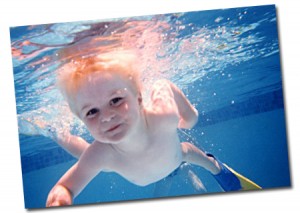 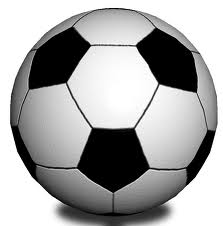 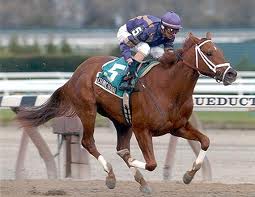 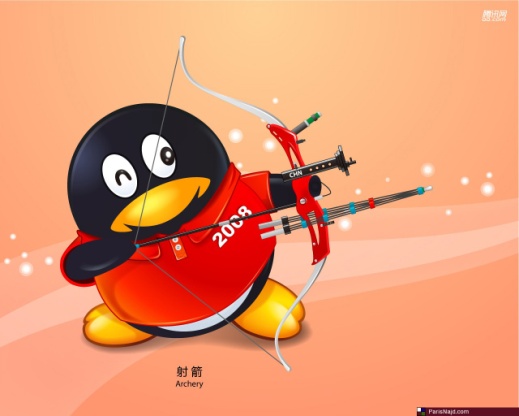 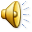 النهاية
شكرًا لك على حسن المشاركة
حاول مرة أخرى !!
حاول مرة أخرى !!
حاول مرة أخرى !!
حاول مرة أخرى !!